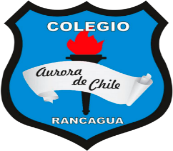 COLEGIO AURORA DE CHILE
CORMUN - RANCAGUA
Video de apoyo:
https://www.youtube.com/watch?v=tipbIfN0w_E
Profesor: Felipe Pérez Parra
Semana 8
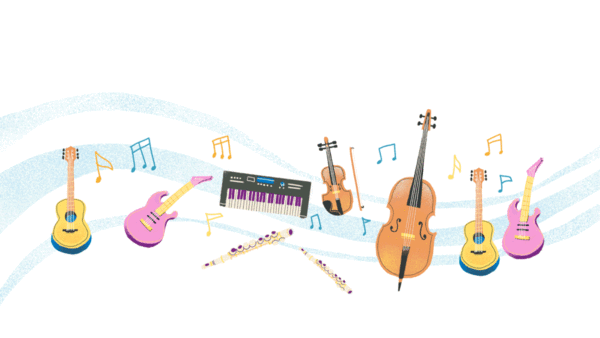 ENSEÑANZA CENTRADA EN LA CALIDAD, AMOR Y DISCIPLINA
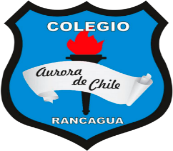 COLEGIO AURORA DE CHILE
CORMUN - RANCAGUA
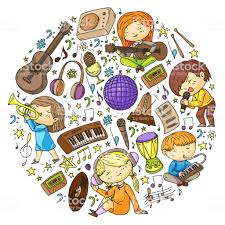 ENSEÑANZA CENTRADA EN LA CALIDAD, AMOR Y DISCIPLINA
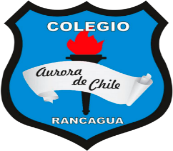 COLEGIO AURORA DE CHILE
CORMUN - RANCAGUA
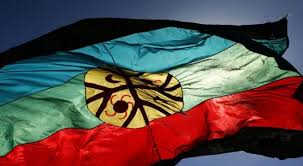 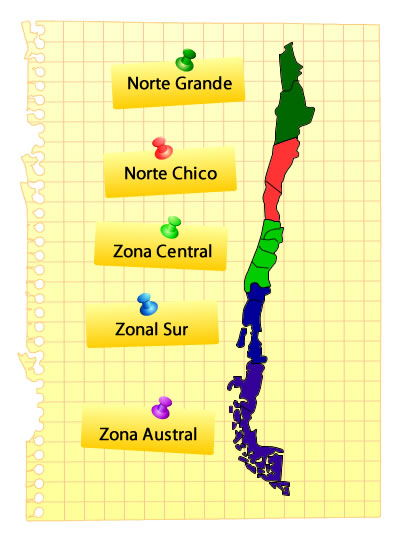 ENSEÑANZA CENTRADA EN LA CALIDAD, AMOR Y DISCIPLINA
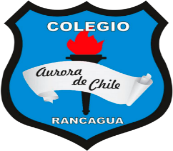 COLEGIO AURORA DE CHILE
CORMUN - RANCAGUA
Objetivo: Conocer por medio de material audiovisual, los instrumentos tradicionales de la zona sur de Chile.
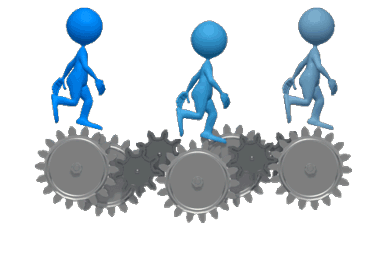 ENSEÑANZA CENTRADA EN LA CALIDAD, AMOR Y DISCIPLINA
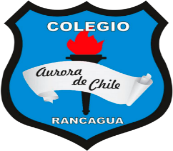 COLEGIO AURORA DE CHILE
CORMUN - RANCAGUA
Ruta de aprendizaje
ENSEÑANZA CENTRADA EN LA CALIDAD, AMOR Y DISCIPLINA
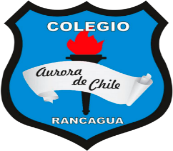 COLEGIO AURORA DE CHILE
CORMUN - RANCAGUA
Una zona representativa del sur de nuestro país es la isla de Chiloé.
Algunos de los instrumentos más utilizados son:
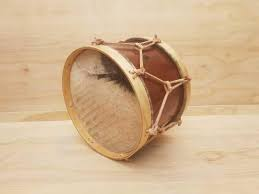 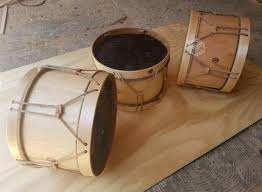 Bombo chilote
Dibuja en tu cuaderno
ENSEÑANZA CENTRADA EN LA CALIDAD, AMOR Y DISCIPLINA
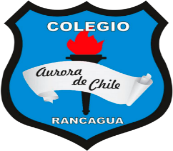 COLEGIO AURORA DE CHILE
CORMUN - RANCAGUA
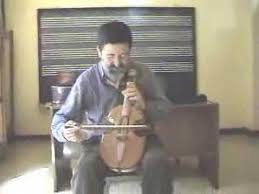 Rabel: instrumento de cuerda que es la adaptación chilota del violín, construido con maderas autóctonas.
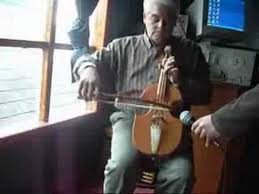 Escribe y dibuja en tu cuaderno
ENSEÑANZA CENTRADA EN LA CALIDAD, AMOR Y DISCIPLINA
Acordeón de teclas o botones:
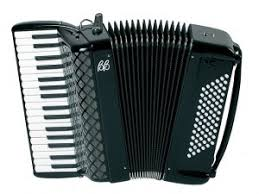 Dibuja en tu cuaderno
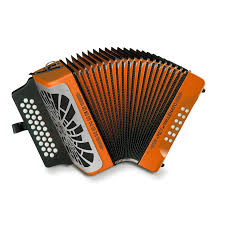 https://www.youtube.com/watch?v=vWQUmoWGyGo
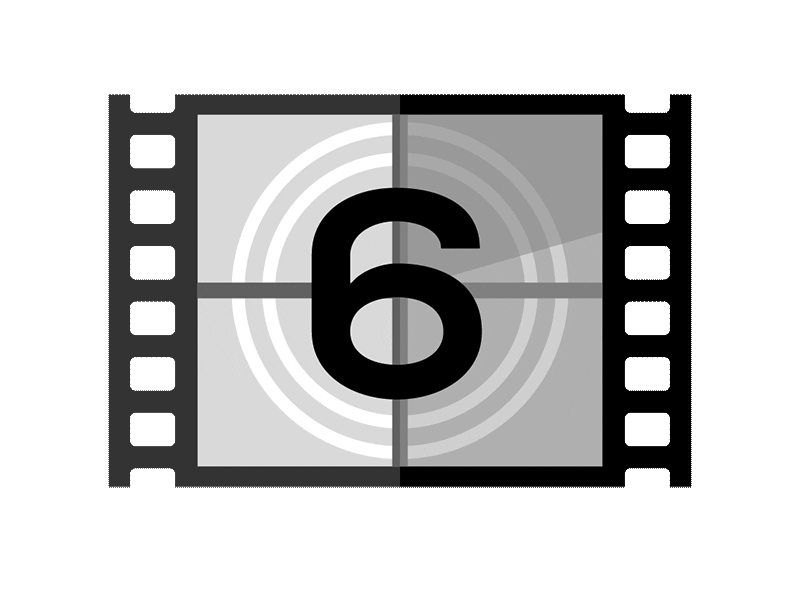 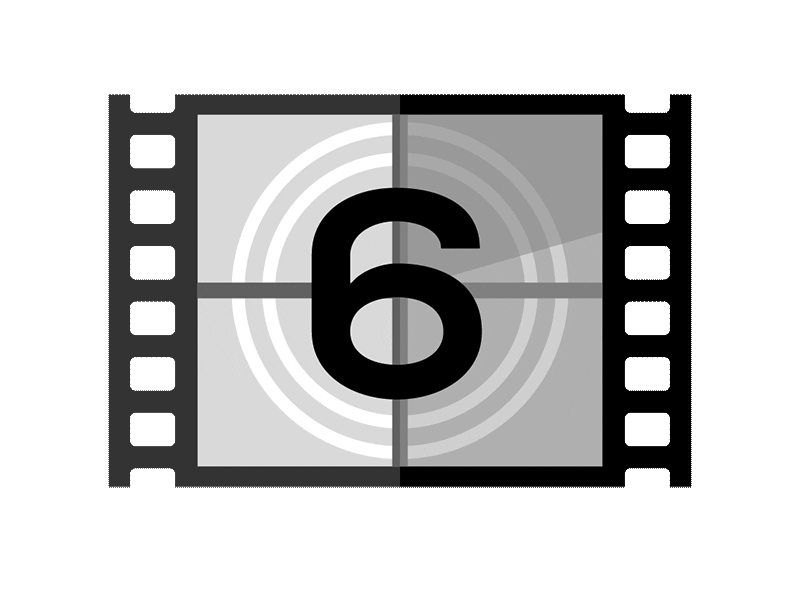 Música de Chiloé 
https://www.youtube.com/watch?v=5FrNE5QBTFs
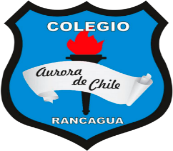 COLEGIO AURORA DE CHILE
CORMUN - RANCAGUA
Cierre
Envía una foto de tu trabajo al correo:

musicaauroradechile@gmail.com
ENSEÑANZA CENTRADA EN LA CALIDAD, AMOR Y DISCIPLINA
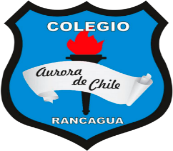 COLEGIO AURORA DE CHILE
CORMUN - RANCAGUA
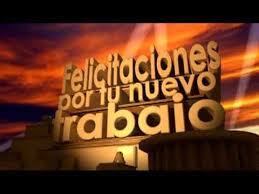 ENSEÑANZA CENTRADA EN LA CALIDAD, AMOR Y DISCIPLINA